Проект создания живого уголка в классе.
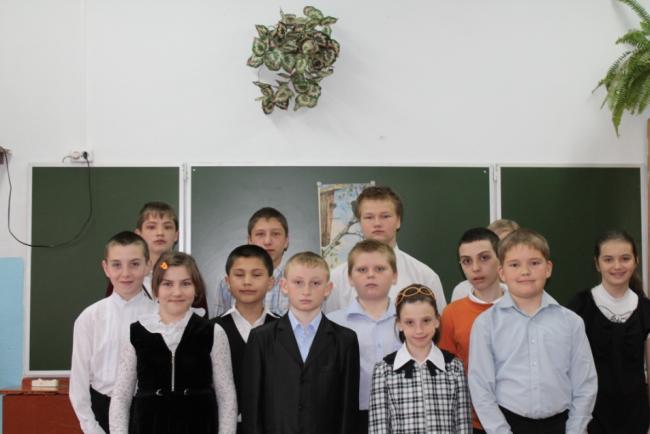 Авторы проекта: учащиеся 4 класса
Руководитель: Т.П. Позднякова
Цель проекта:
	создание "живого уголка" в кабинете начальных классов.
Задачи:
изучение разновидностей животных, обитающих в неволе;
знакомство с особенностями жизни животных в условиях «живого уголка»;
создание благоприятных условий жизни животным "живого уголка";
воспитание у детей младшего школьного возраста бережного уважительного отношения к окружающей среде, природе; 
формирование экологической культуры детей через изучение и общение с растениями и животными в классном живом уголке на практике.
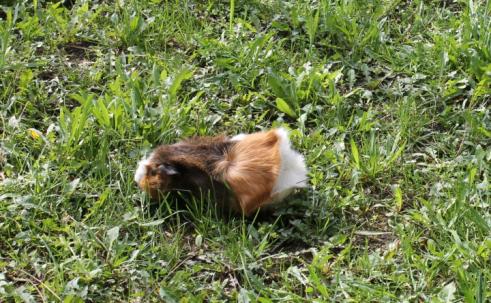 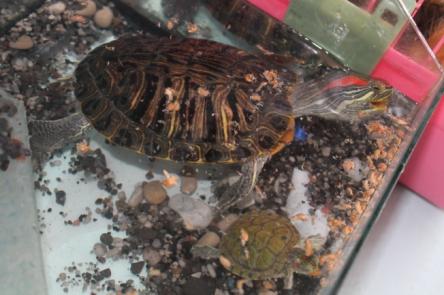 Актуальность: 
	В кабинетах современной школы есть всё необходимое оборудование для занятий, но нет места, где можно было бы просто посидеть в тишине, наблюдая за животными. Как изменить такую ситуацию и сделать пребывание в школе не только сложным и важным процессом, но и интересным?
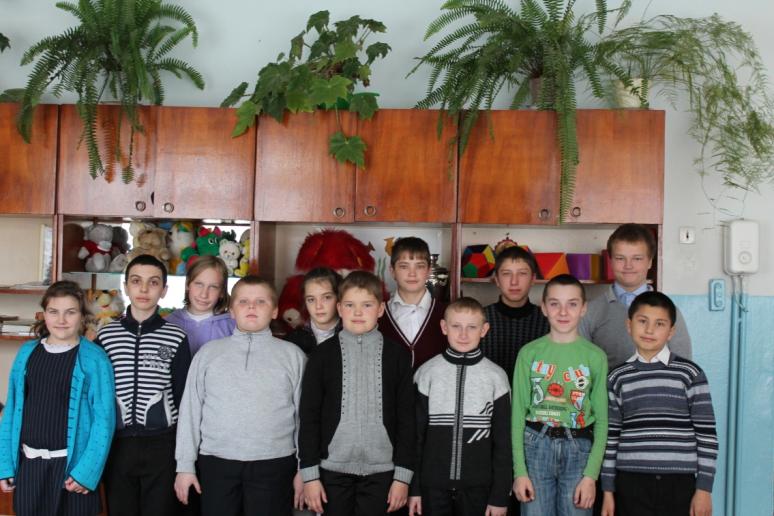 Этапы реализации проекта:
	1 этап Изучение литературы. 
	Книги
Интернет
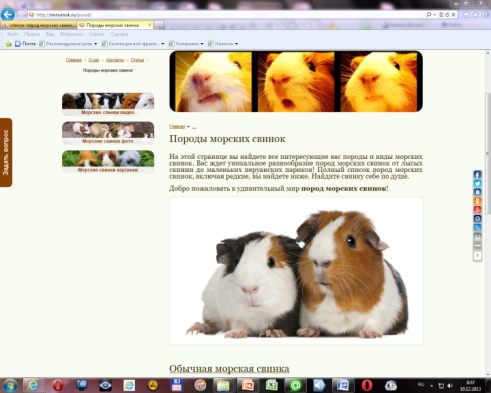 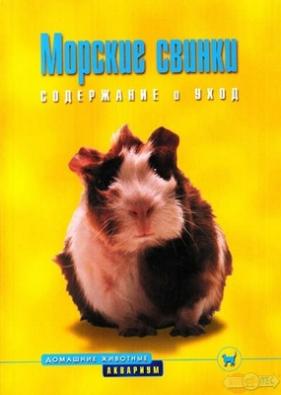 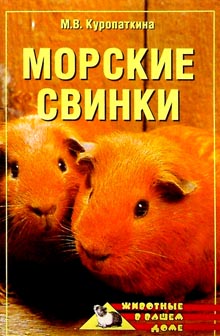 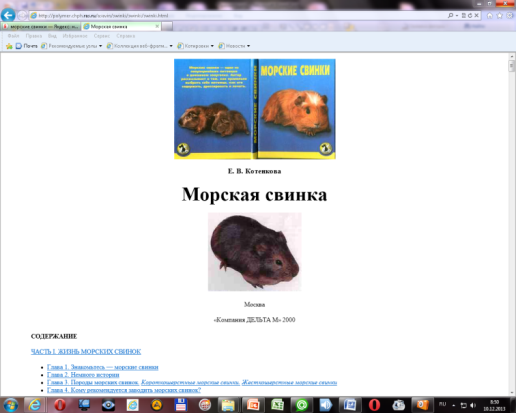 Немного из историиморских свинок.
Из сотен видов мелких млекопитающих лишь немногие пригодны для содержания в городской квартире. К таким видам относятся морские свинки, которых разводят не только в вивариях научно-исследовательских институтов, но и в домашних условиях. Морская свинка — другое дело. Она требует лишь немного внимания и немного места для клетки, неприхотлива, корм для нее всегда можно купить, уход не составляет особого труда и занимает ежедневно немного времени. Самостоятельный уход за ними вполне можно доверять детям старше 8—9 лет, так как морские свинки принадлежат, как правило, к добродушным, ручным животным.
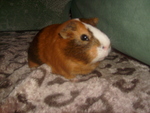 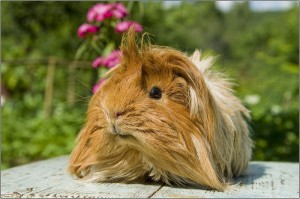 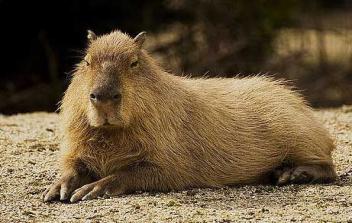 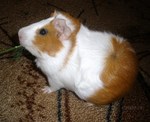 Вы скажите мне, что есть морская свинка?Почему ее назвали так?Так давайте взглянем на картинку:Выглядит, как будто бы хомяк...Но скажите, почему она морская?Может, любит плавать по воде?Так ведь нет же, свинка не такая,И живет на суше, не в пруде!
Но зачем же так ее назвали?В заблуждение зачем ввели народ?Вероятнее всего они не знали,Что в воде та свинка не живет.Много странного творится в       этом мире,Раздают названья - не поймешь.А зверек живет себе в квартире,И скажу вам: он весьма хорош.
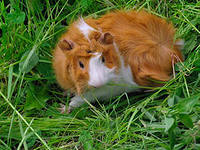 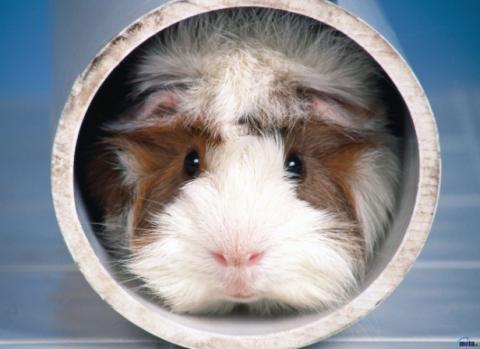 Породы морских свинок.
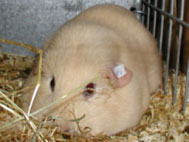 Строгий Английский Селф.

Шелти.
 
Царственный Коронет.

Популярные Перуанцы.

Сверкающие Сатины.

Русские Гималайцы.
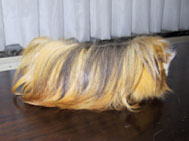 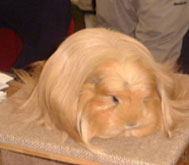 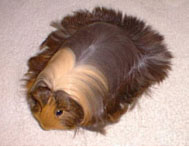 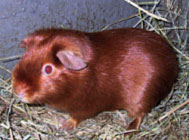 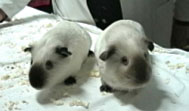 Породы черепах.
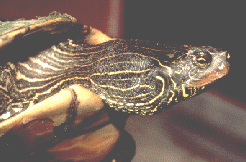 ГЕОГРАФИЧЕСКАЯ ЧЕРЕПАХА

РИДЛЕЯ

МОРСКАЯ ЗЕЛЕНАЯ

красноухая
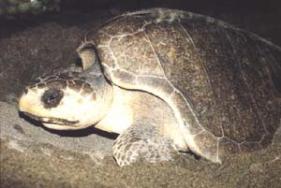 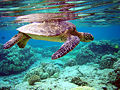 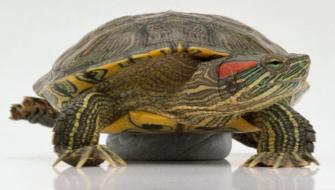 Что едят морские свинки?
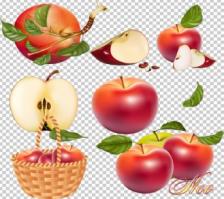 Яблоки
Морковь 
Огурцы
Капусту
Зерно
Семечки
Траву
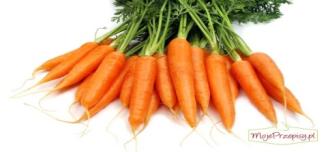 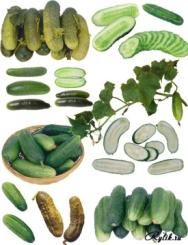 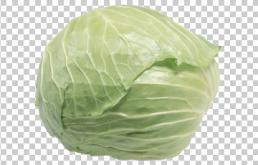 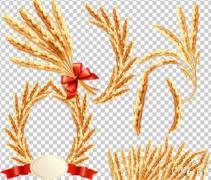 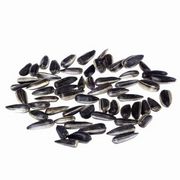 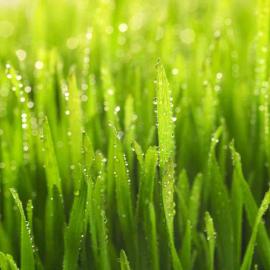 Что едят черепахи?
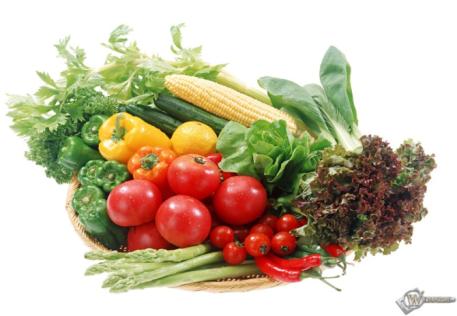 Овощи


Сухие корма


Злаки
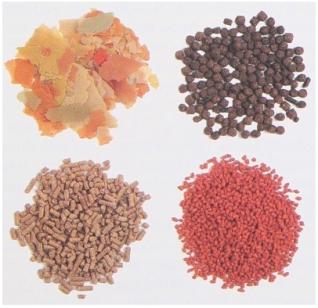 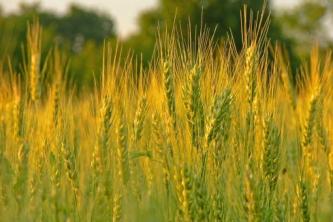 Этапы реализации проекта:
2 этап Изучение особенностей животных в условиях зооуголка
Поход в зоомагазин
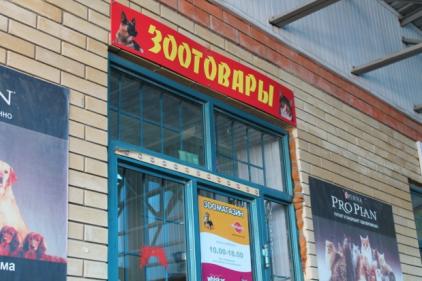 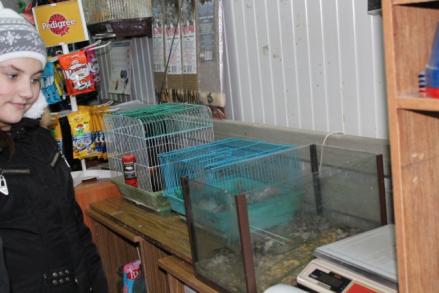 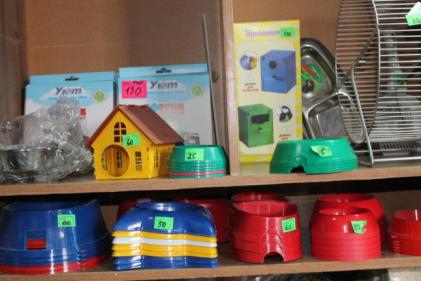 Этапы реализации проекта:
3 этап Изучение предпочтений учащихся класса.
Опрос
Согласны, чтобы в кабинете был "живой уголок" с черепахой.-48%
Согласны, чтобы в кабинете был "живой уголок" с морской свинкой.-52%
Согласны ухаживать за животными-85%
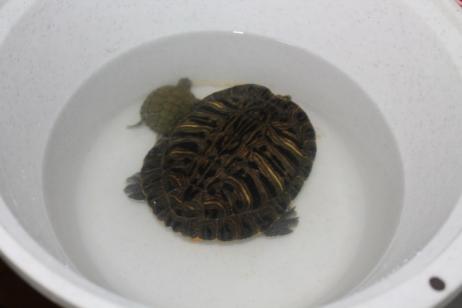 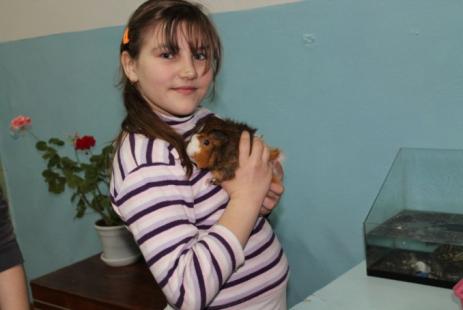 Этапы реализации проекта:
4 этап Практический.
Приобретение животных для живого уголка и необходимых условий для их жилья.
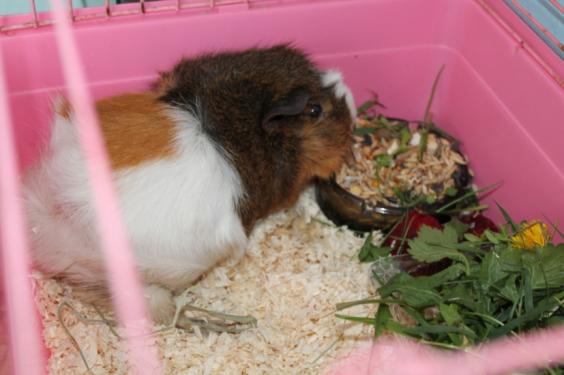 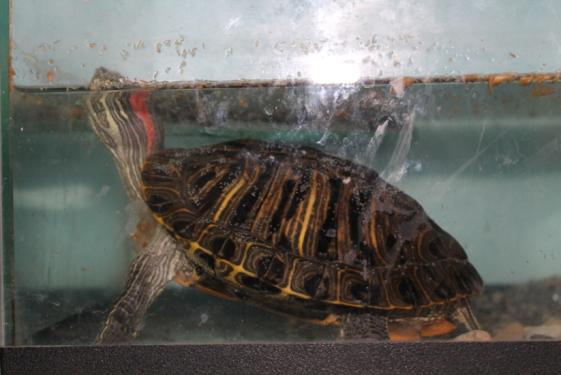 Ответственные за садержание порядка в живом уголке:

	Моргунов Валерий
	Нечитайло Денис
	Алехина Надежда
	Аладина Алена.
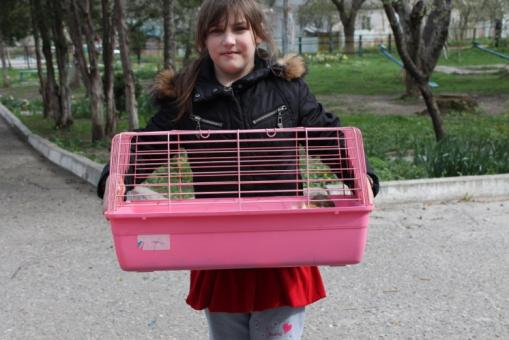 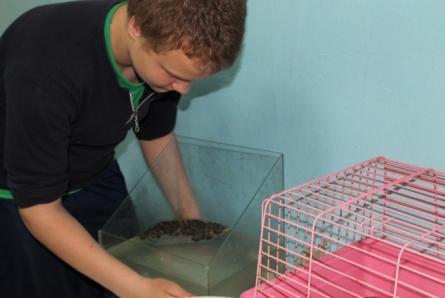 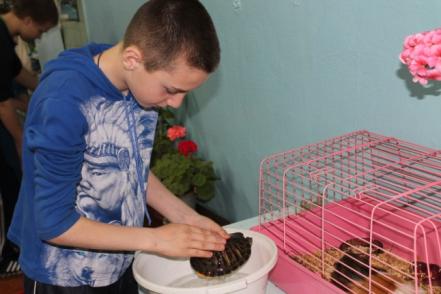 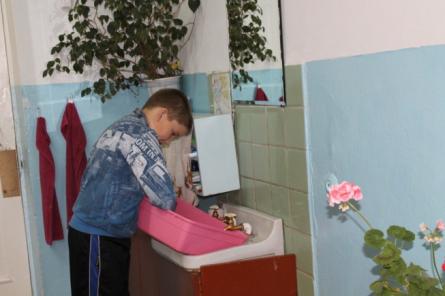 Моем аквариум
Наливаем в аквариум воду
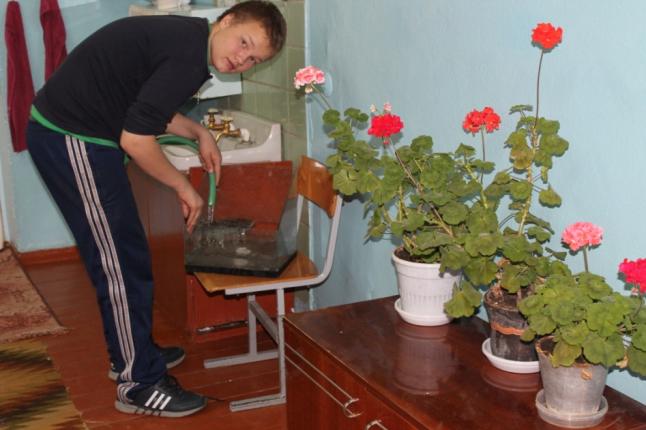 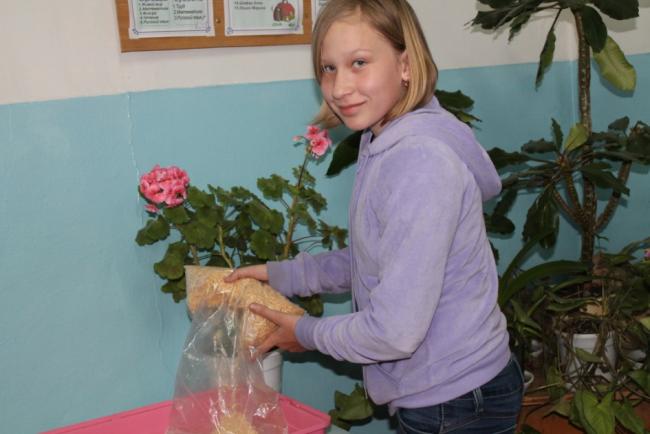 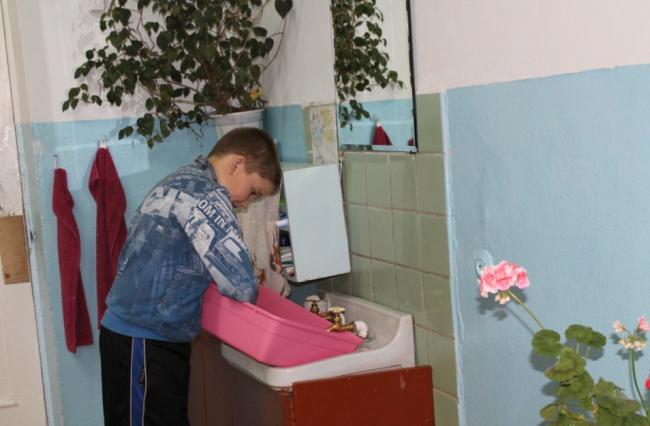 Моем клетку
Насыпаем опилки
Сухой корм для черепах и морской свинки приобретается в зоомагазине; сено и овощи ребята привозят из дома.
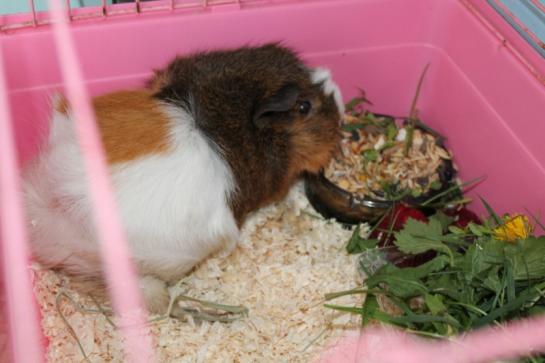 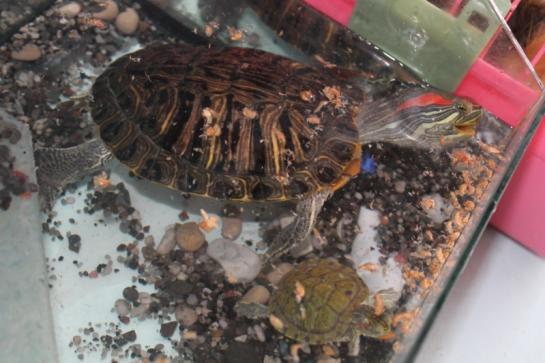 Смета расходов
Прогулка
При условии хорошей погоды мы устраиваем морской свинке Нюше прогулки на свежем воздухе.
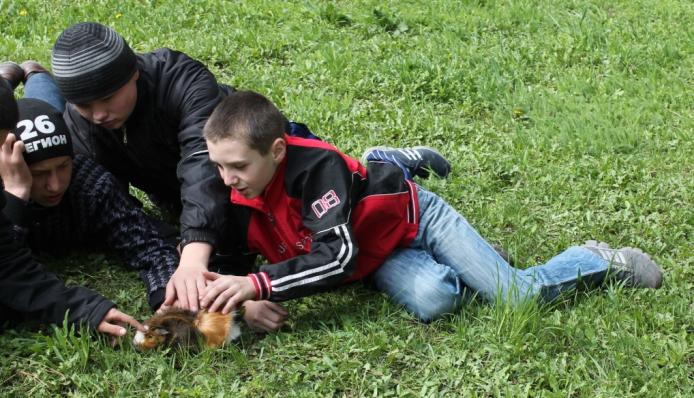 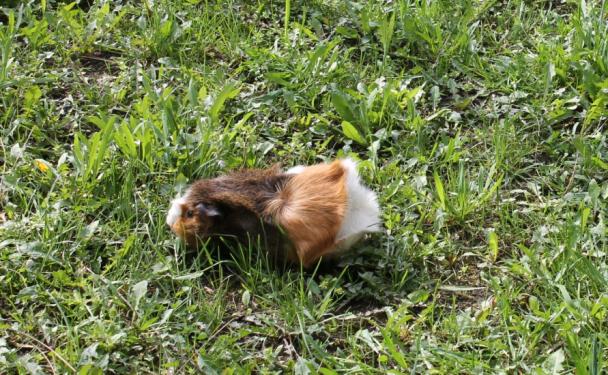 Вывод
Создание "живого уголка" в кабинете начальных классов возможно. Это позволило сделать кабинет более уютным, а пребывание в нём более интересным для всех ребят.
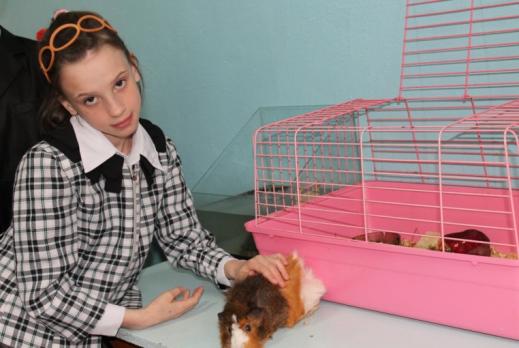 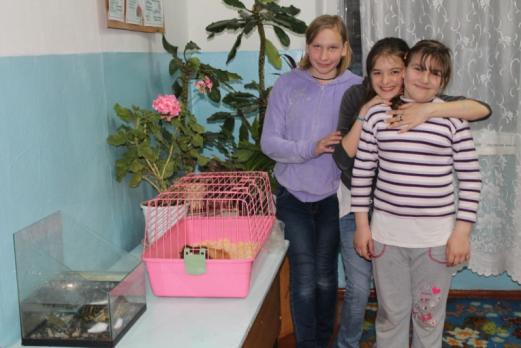 Морская свинка и человек.
Морская свинка очень подходящее животное для ребёнка! Это животное не кусается. Единственное что оно может это ударить зубами. И то если её очень сильно обидеть. Это относится к детям, ведь если свинку очень сильно обидит взрослый, то она может и укусить до крови. Но это случается очень редко. Морские свинки любят детей и снисходительно к ним относятся хотя и злятся иногда. Свинка не способна травмировать ребёнка, главное чтобы ребёнок не удушил и не искалечил животное играя.